It’s magic!!
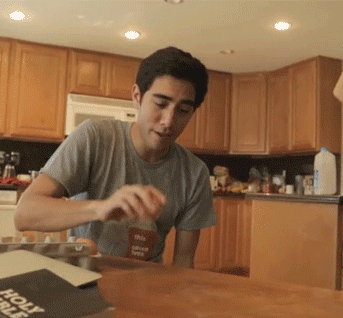 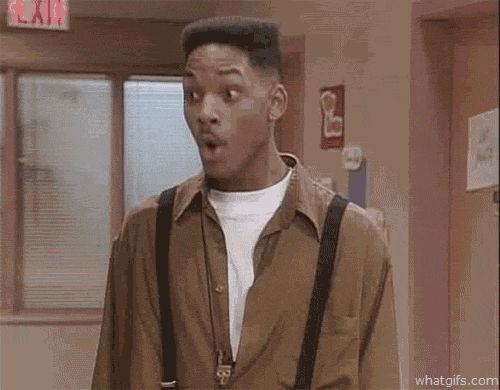 What are you doing?
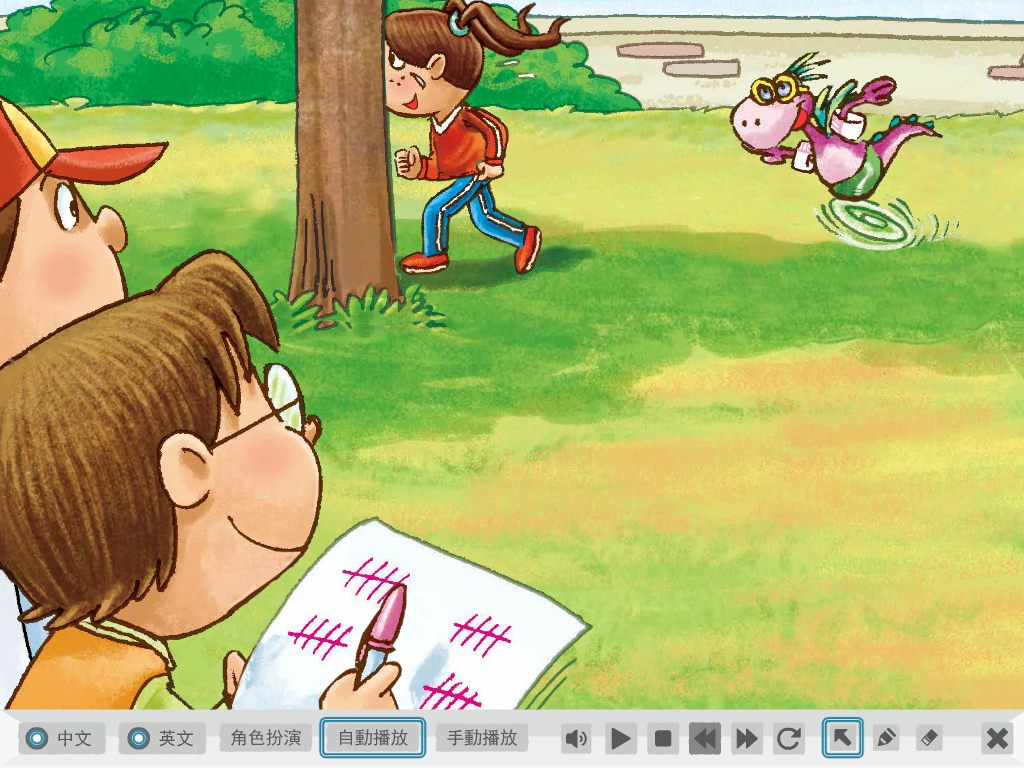 They are running.
They are counting.
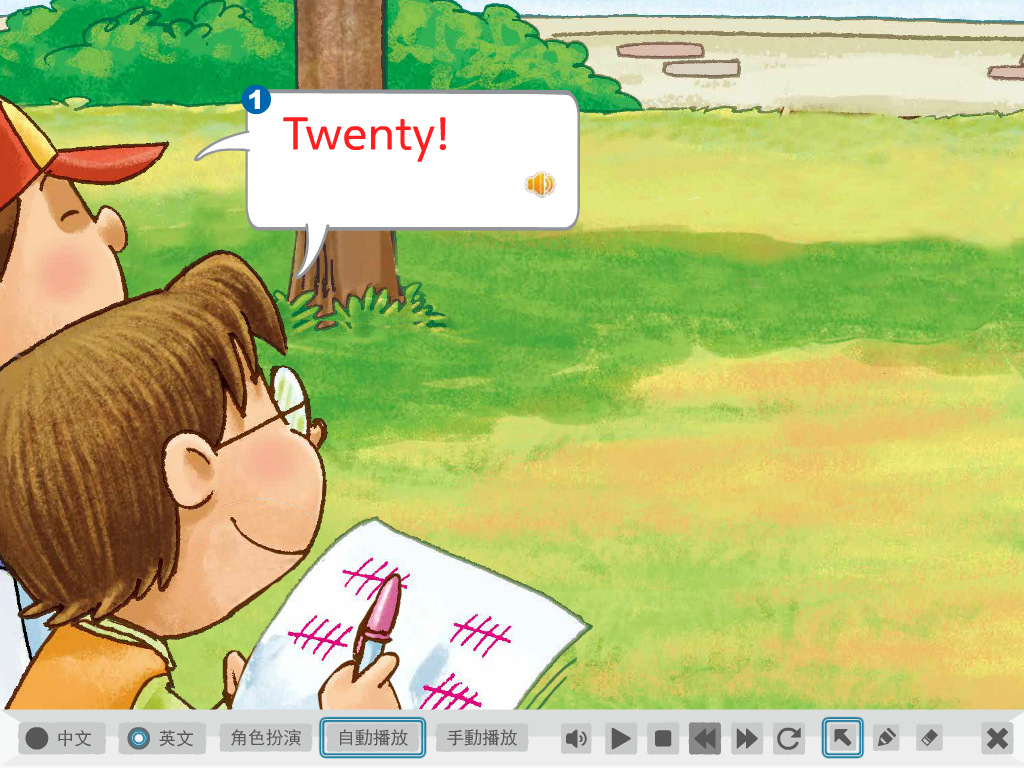 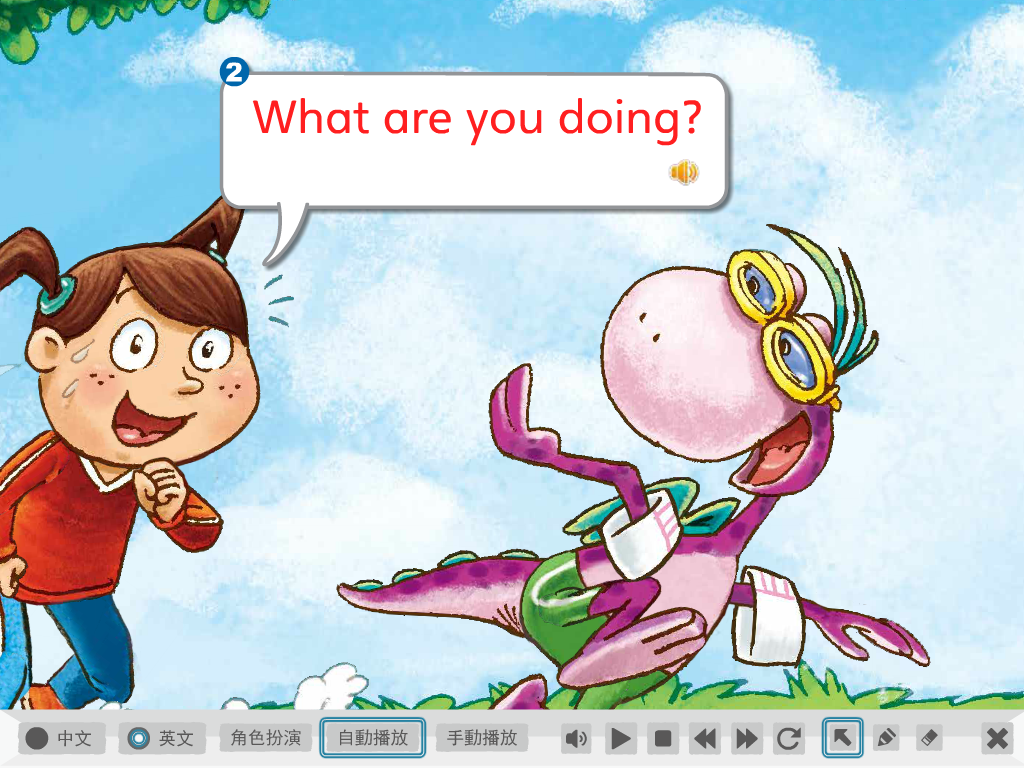 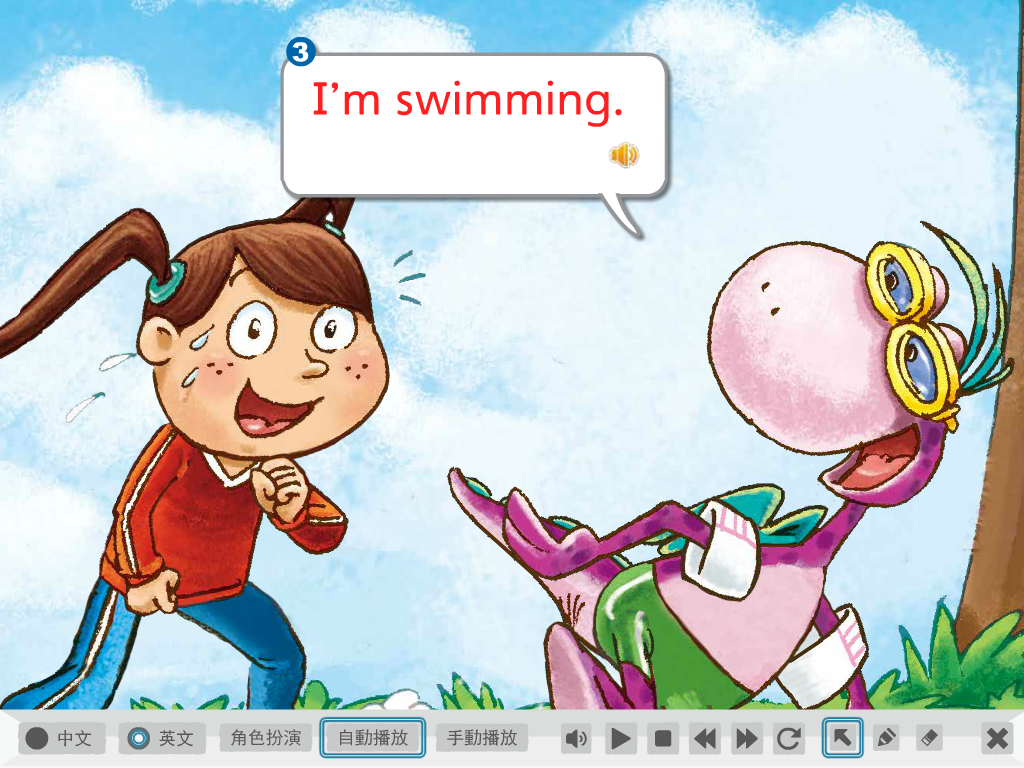 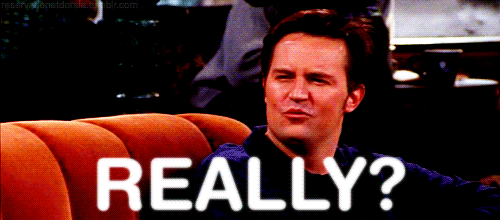 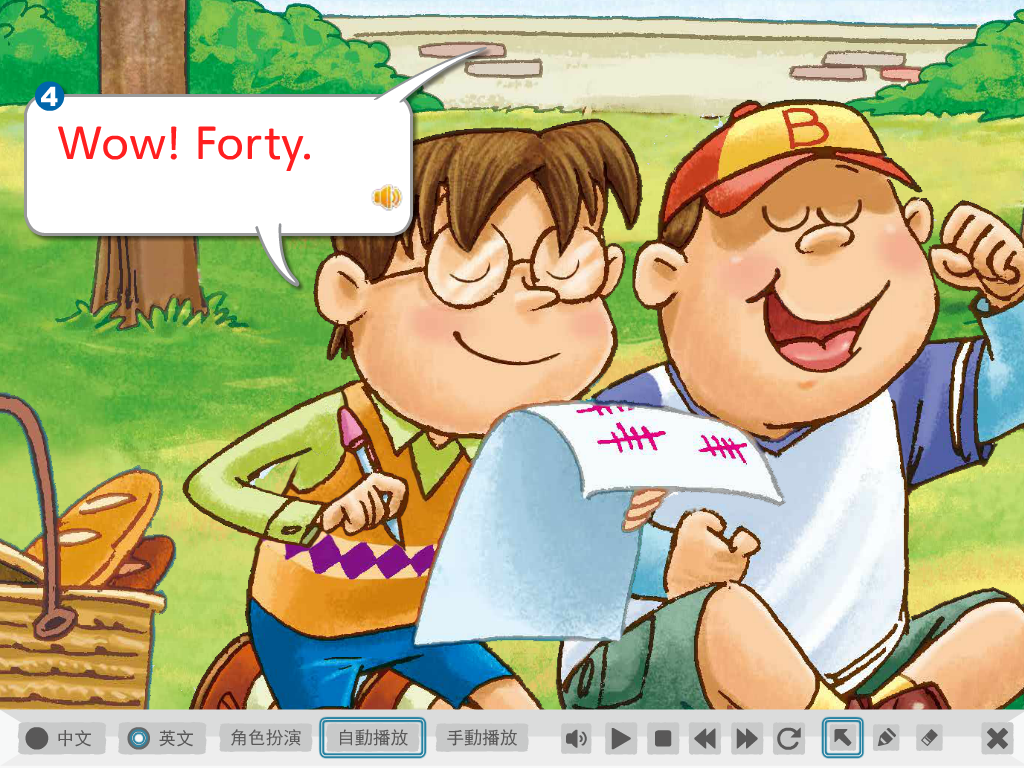 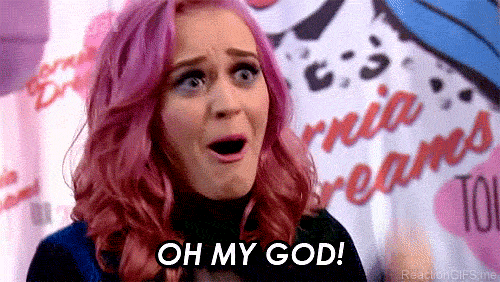 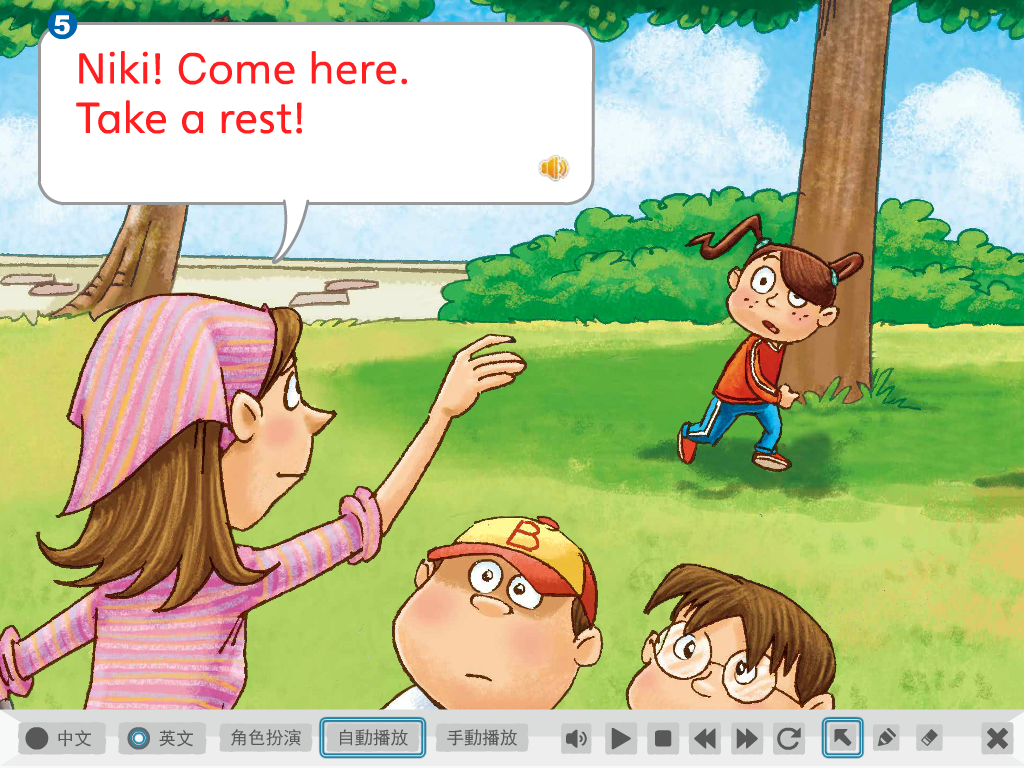 休息一下
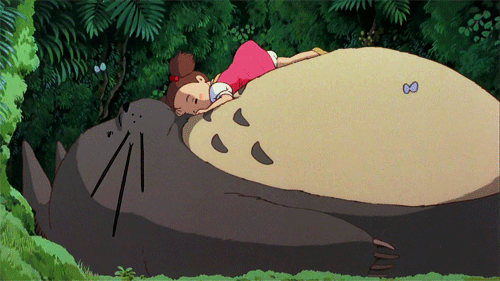 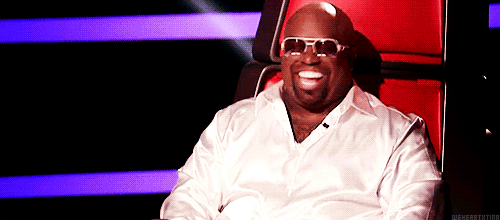 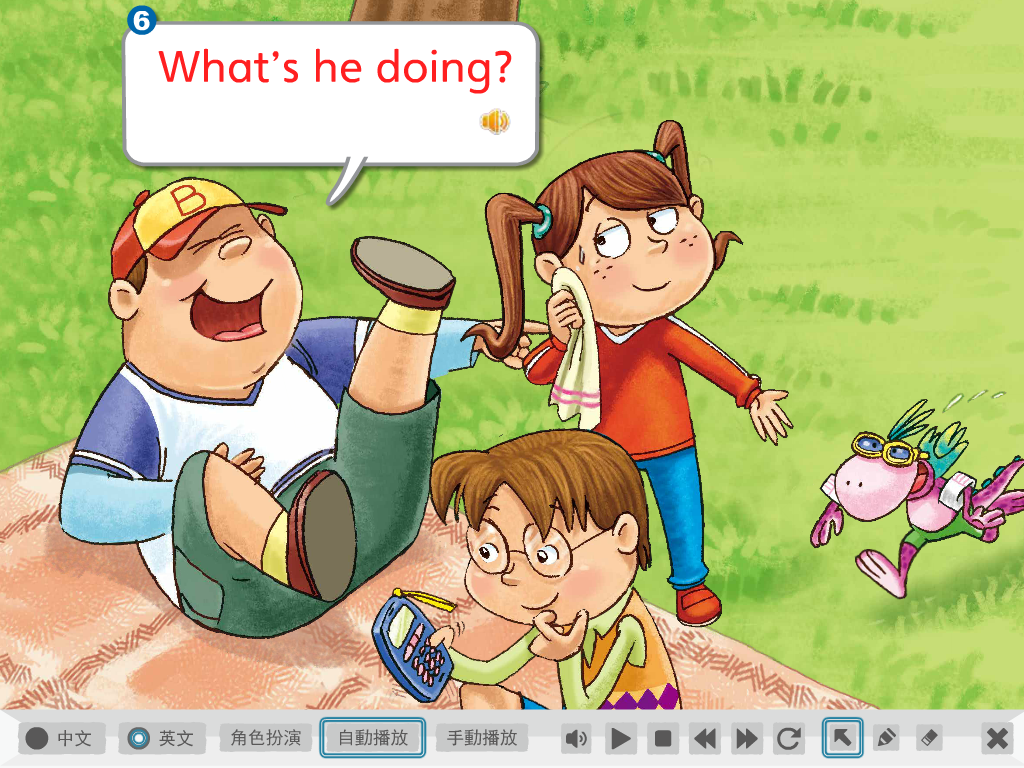 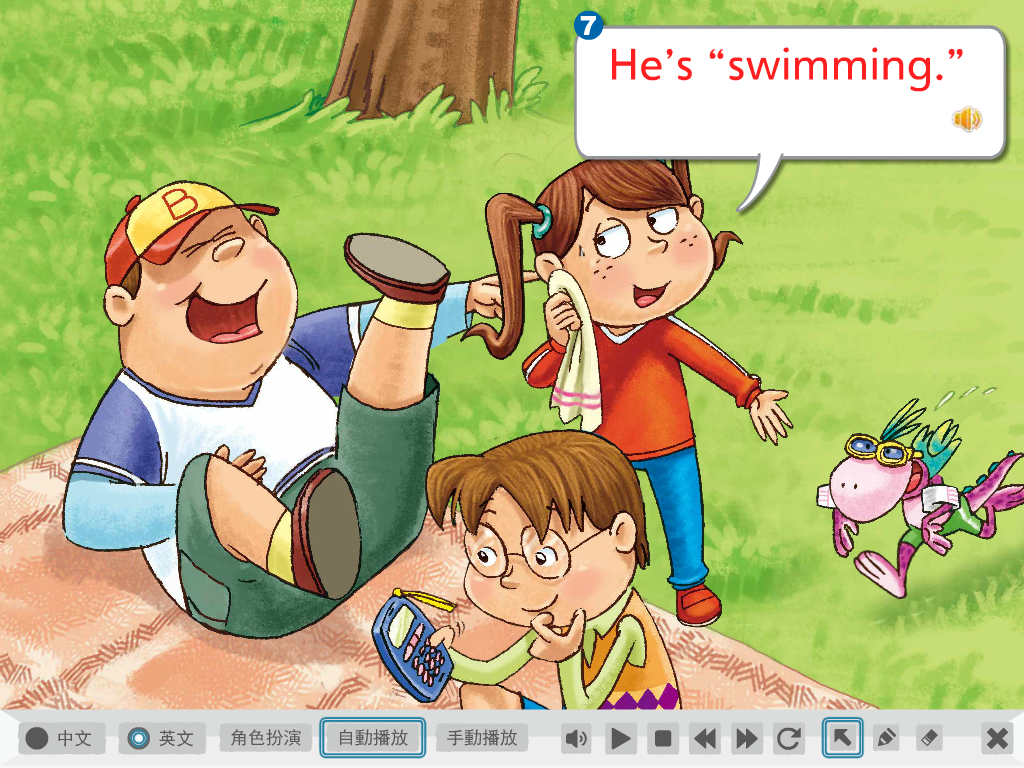 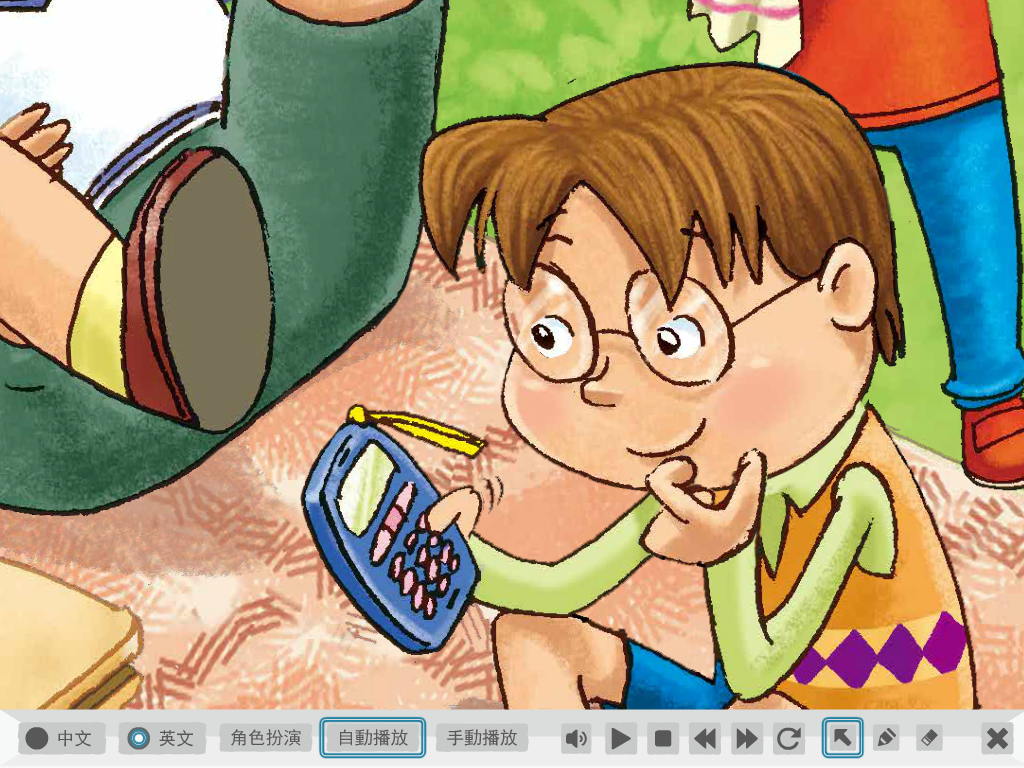 He is making a phone call.
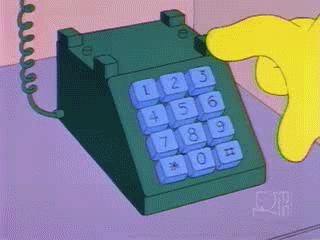 He is dialing number.
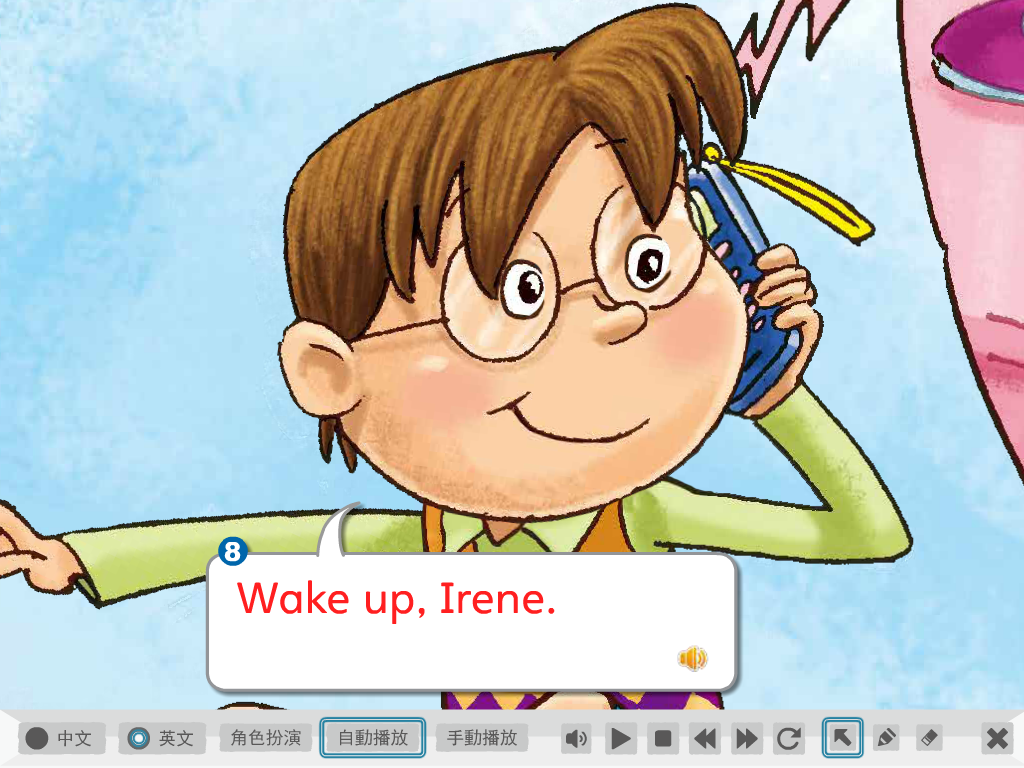 Time to get up!
Rise and shine!
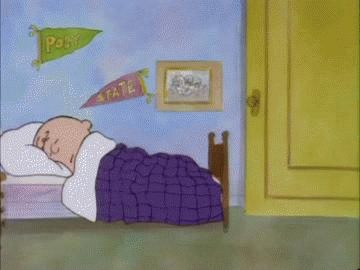 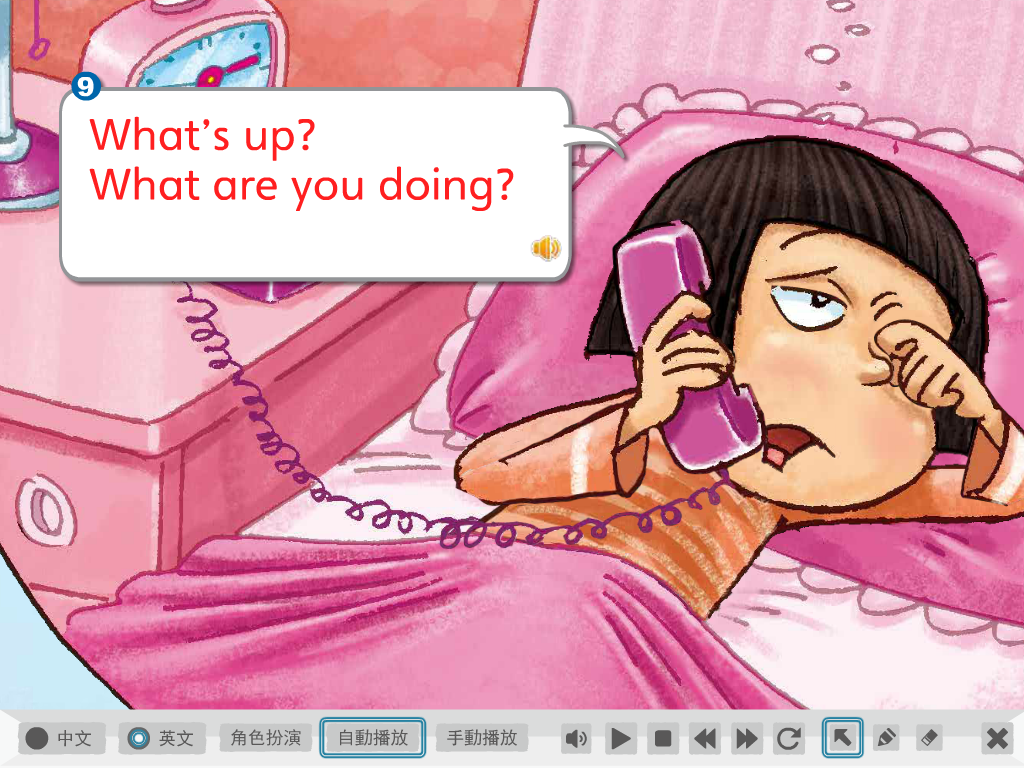 怎麼了? What’s going on?
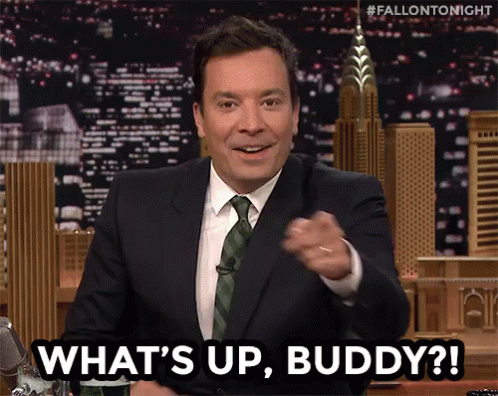 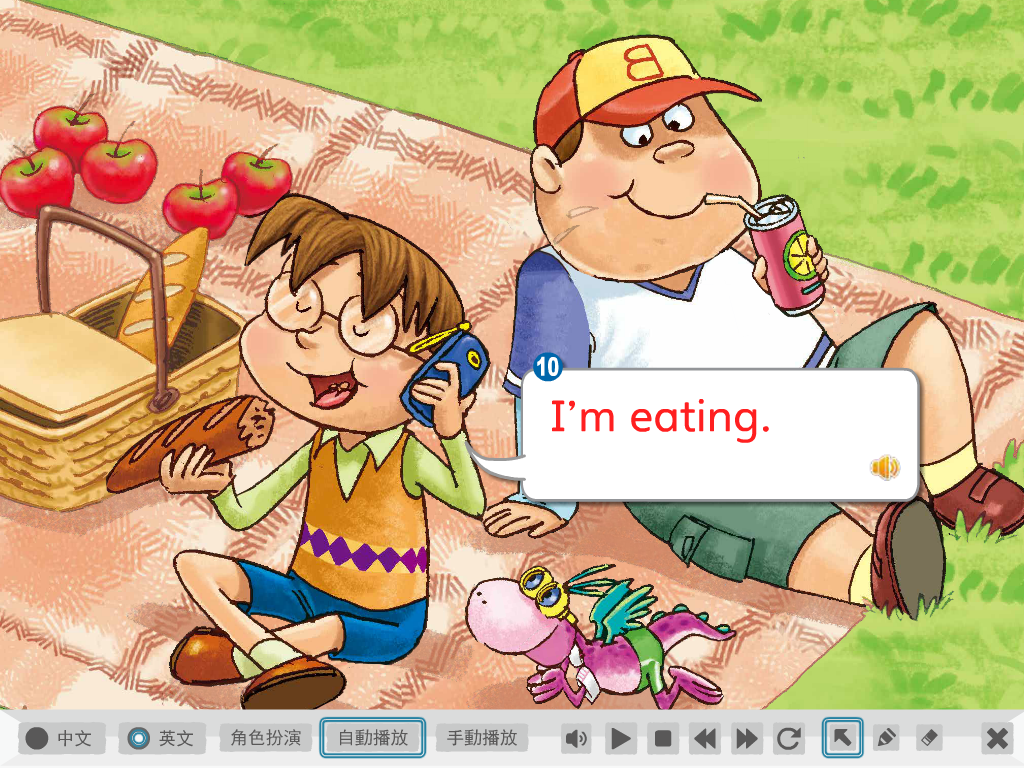 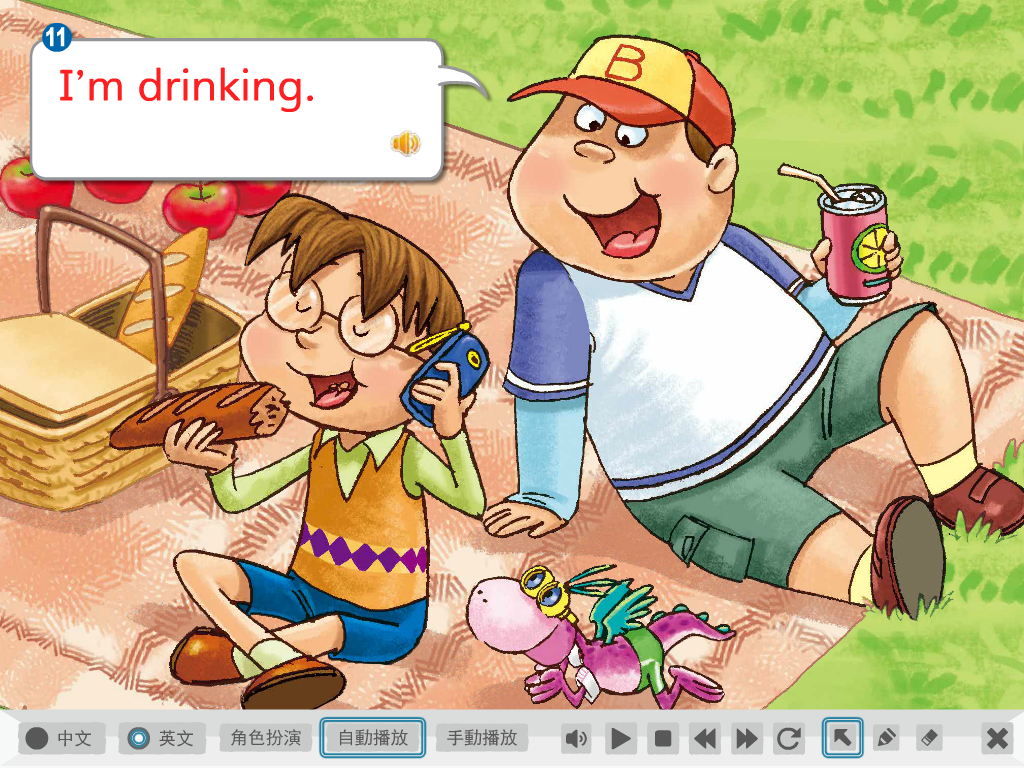 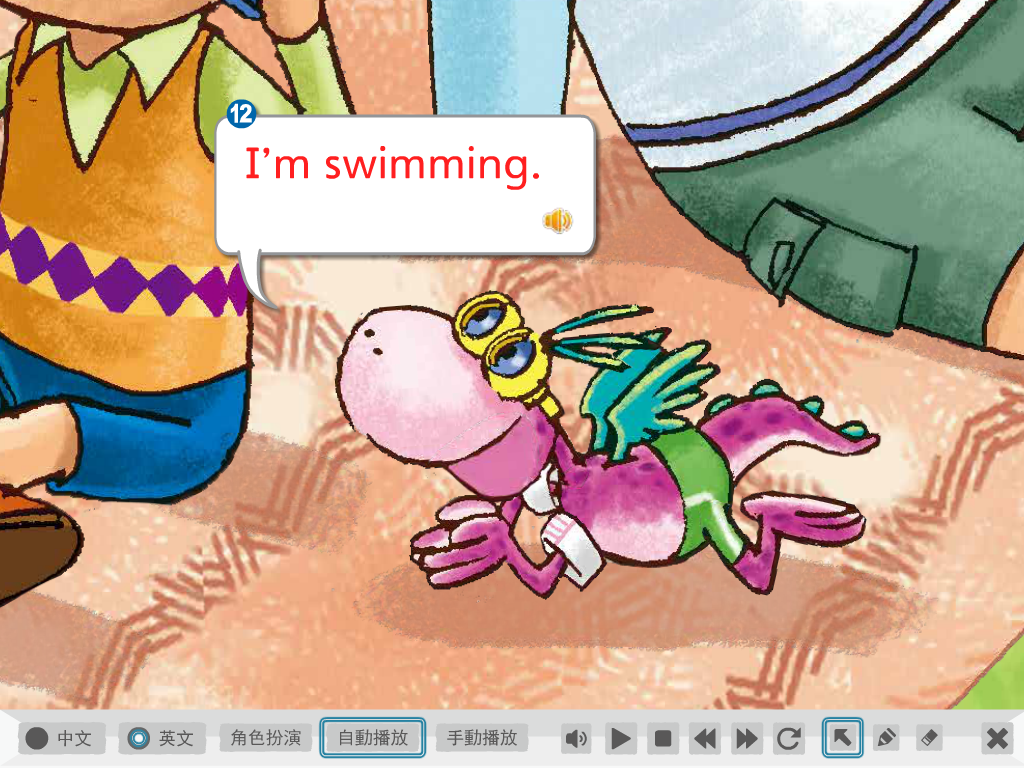 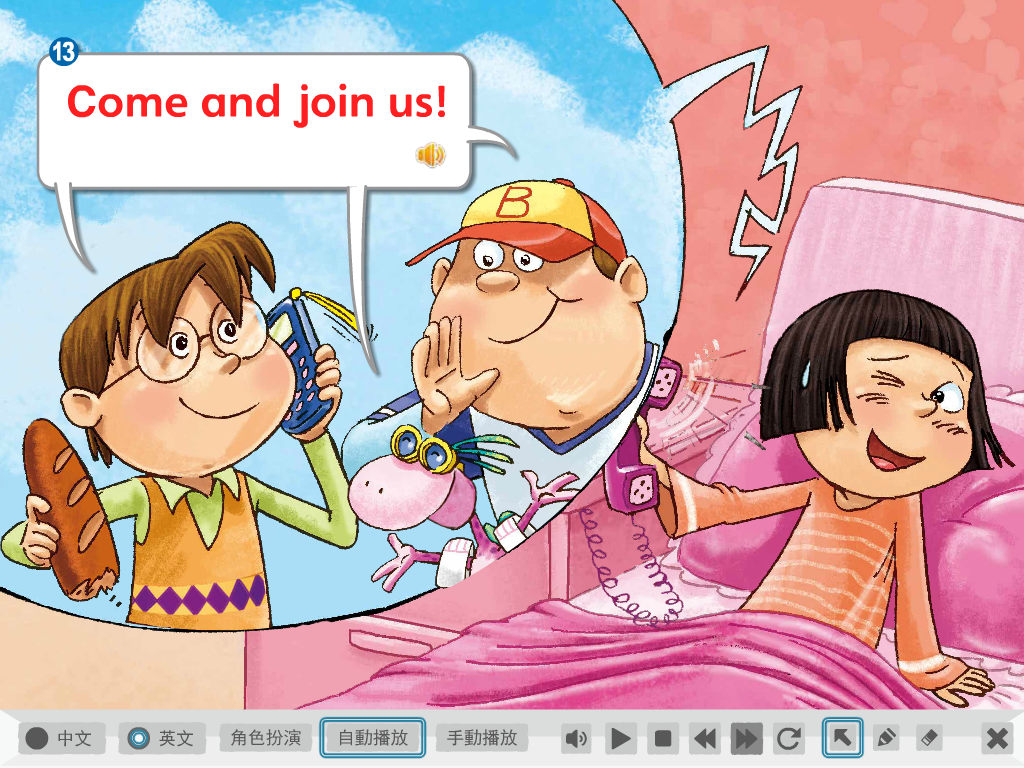 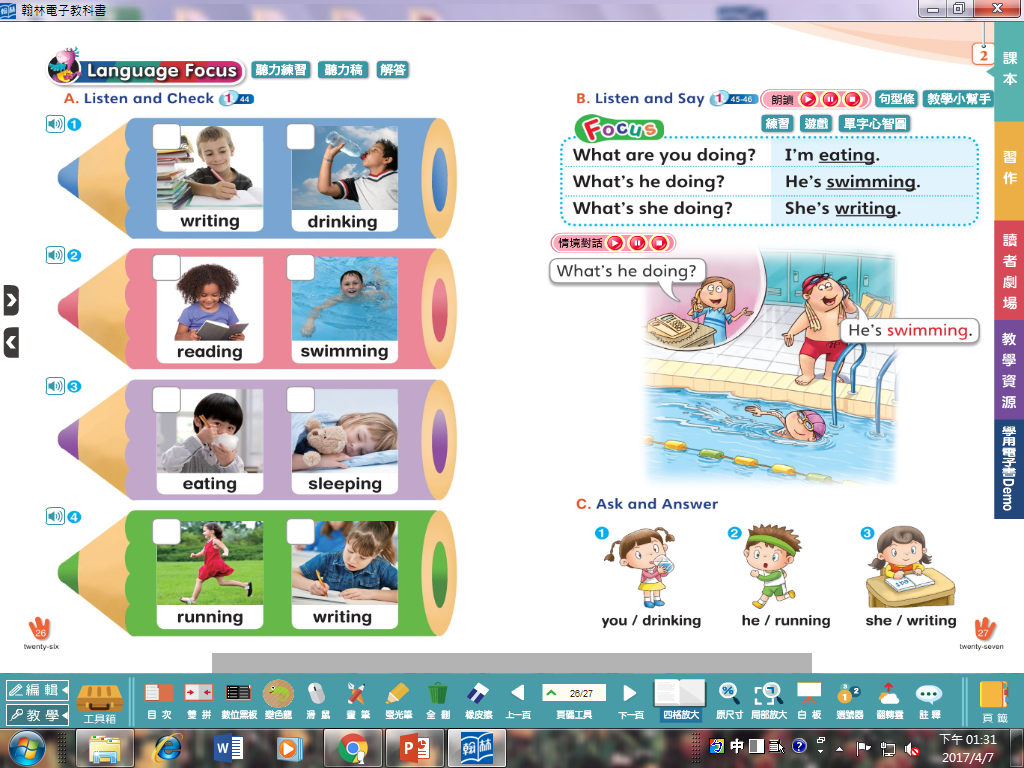 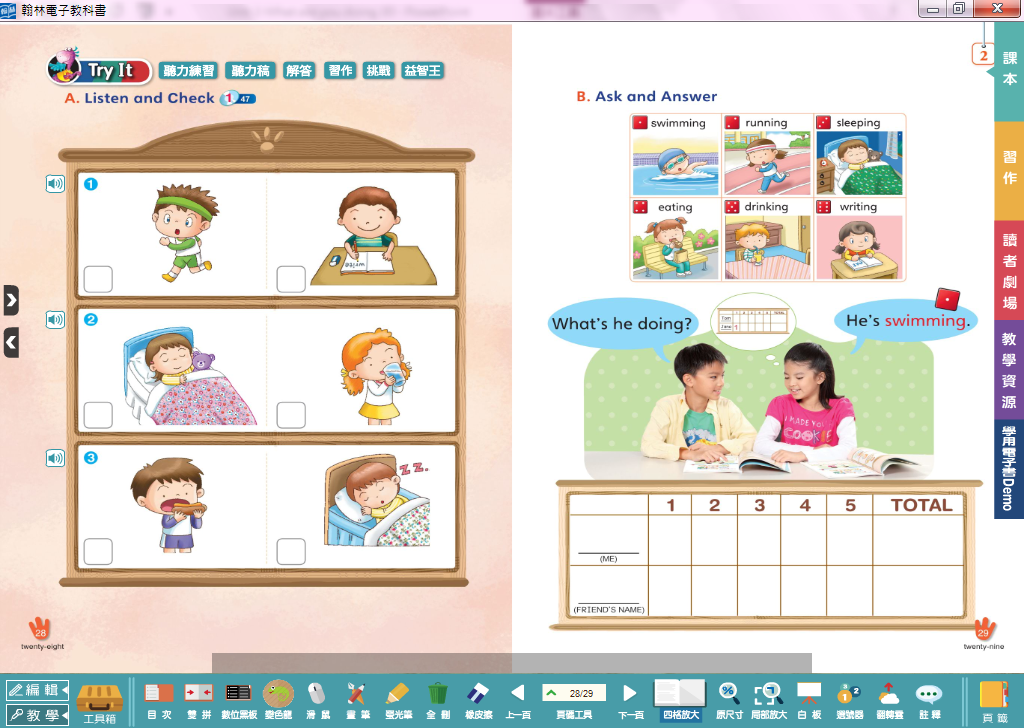 Daily Talk
Take a rest.
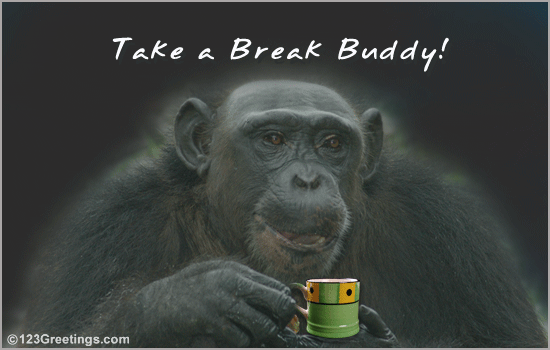 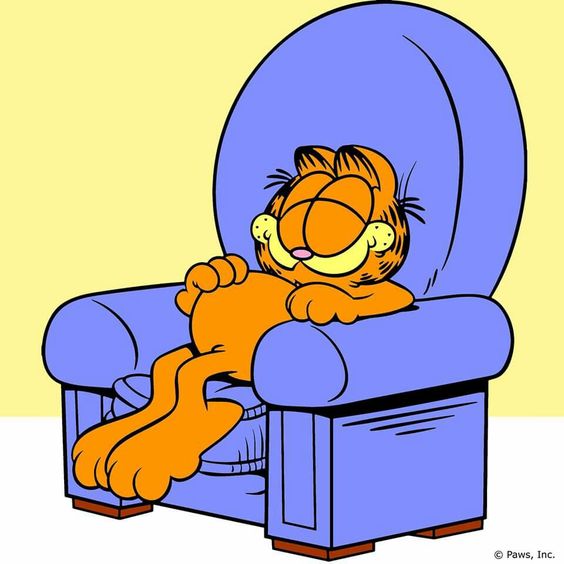 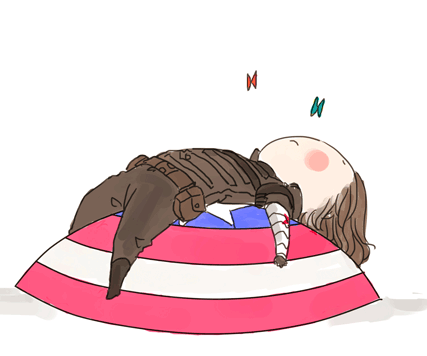 Daily Talk
Come and join us.
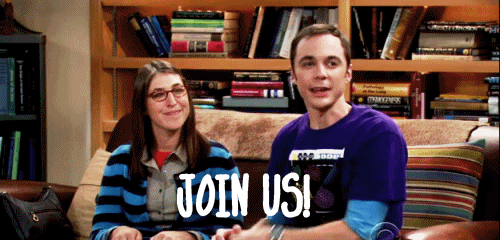 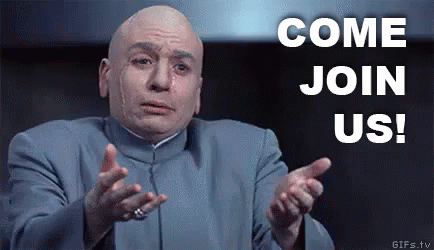 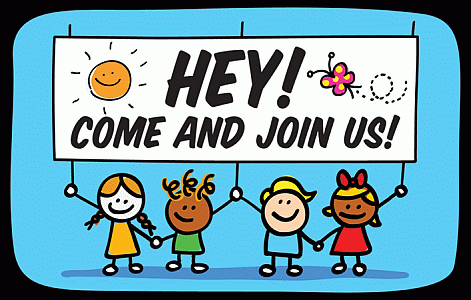 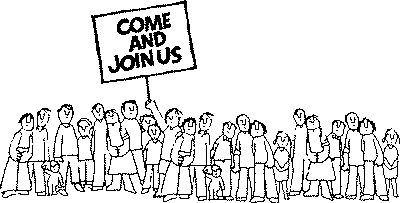 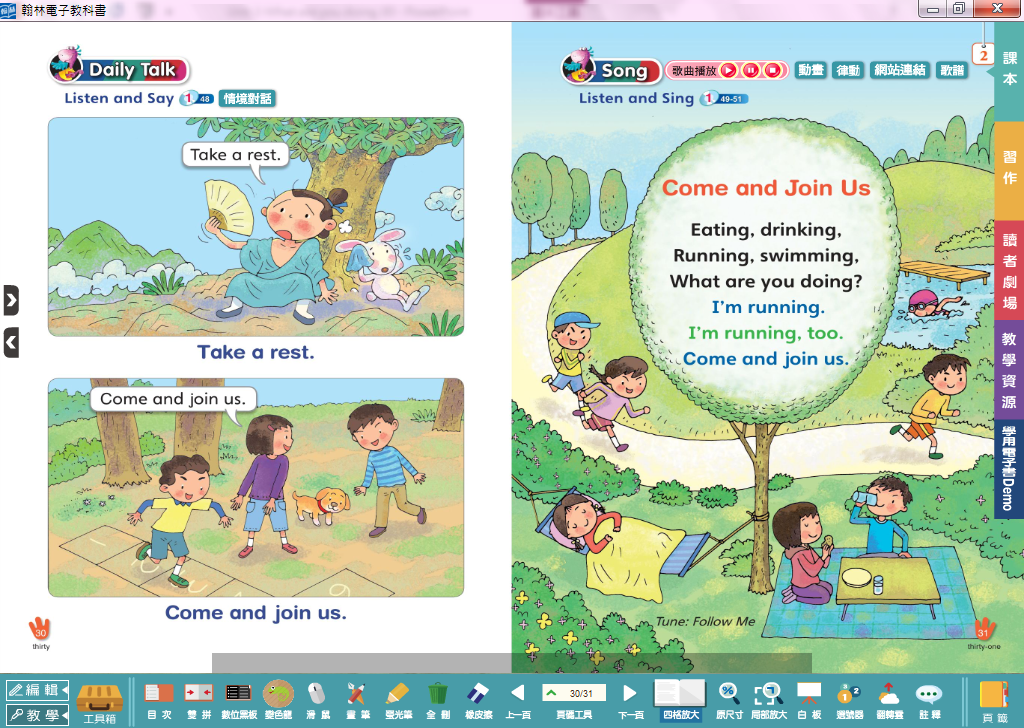 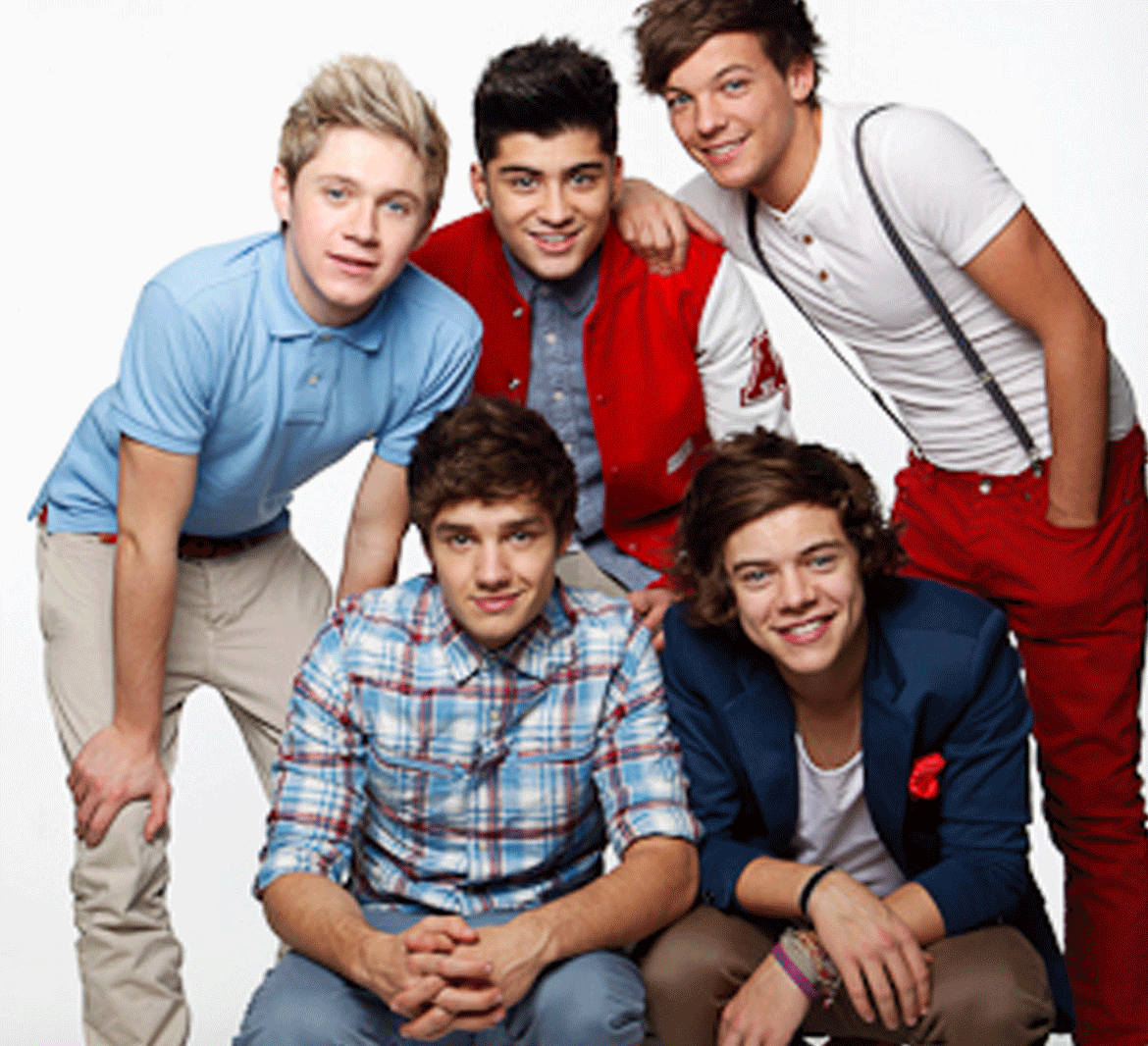 Phonics Time   p32~33
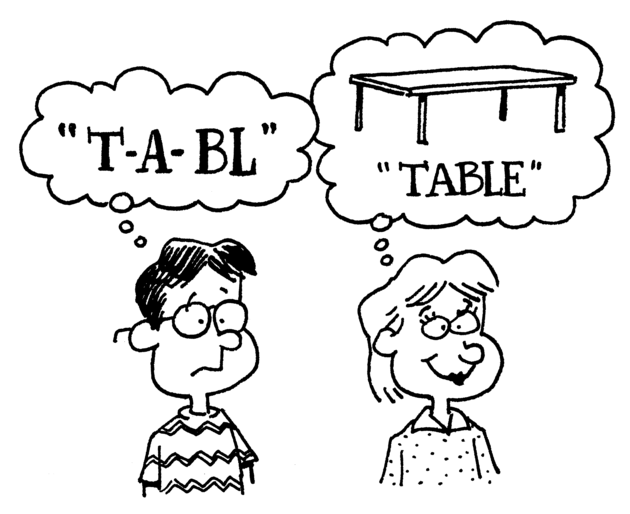 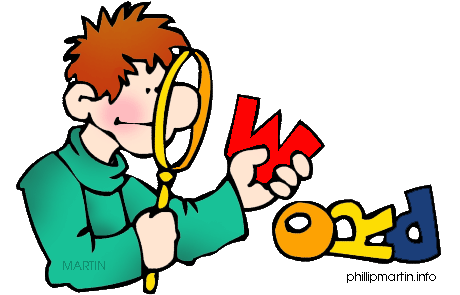 a
e
a
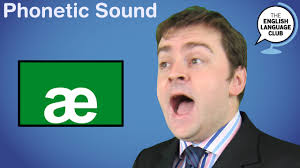 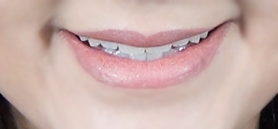 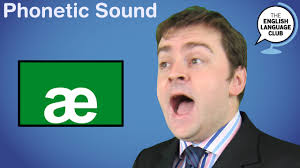 a
c
p
a
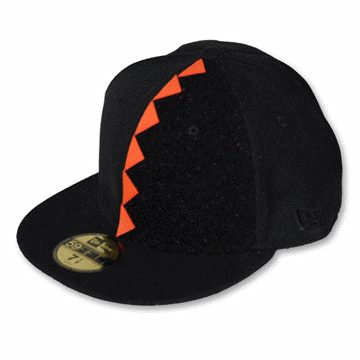 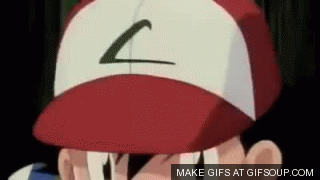 h
t
a
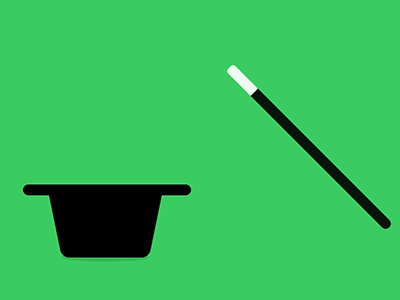 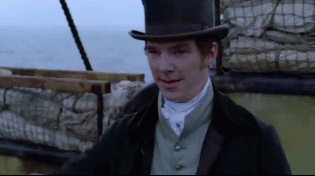 a
e
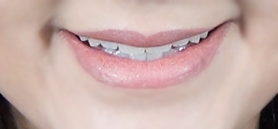 p
c
e
a
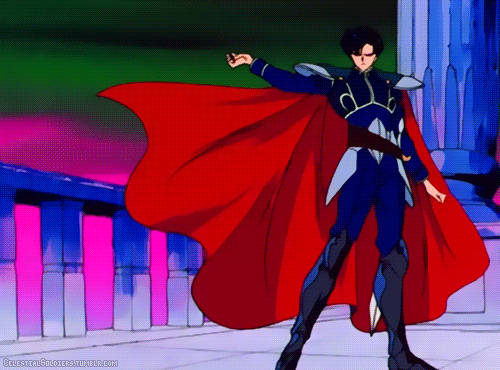 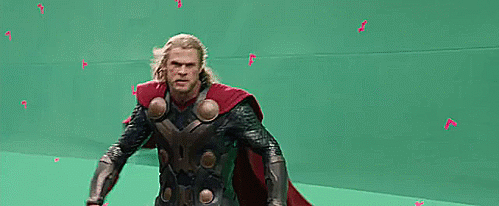 h
t
a
e
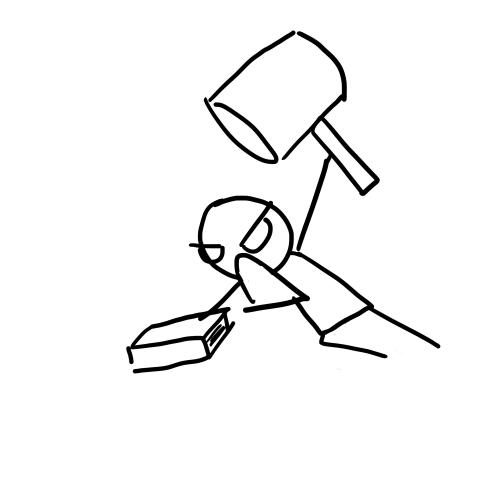 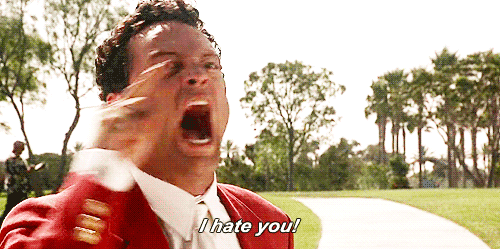 b
k
a
e
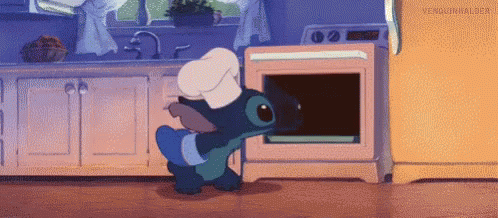 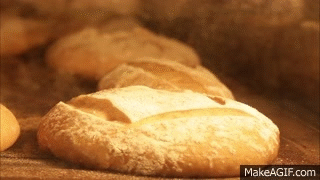 c
k
a
e
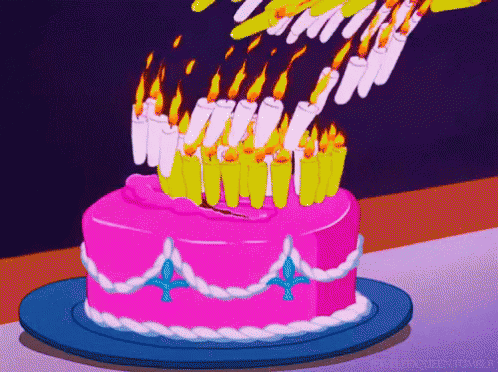 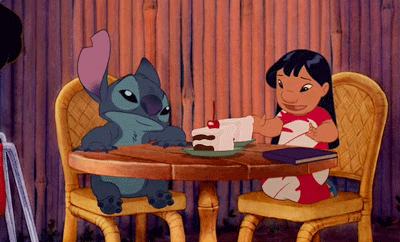 This is a cape.
That is a hat.
I like the cape.
I hate the hat.
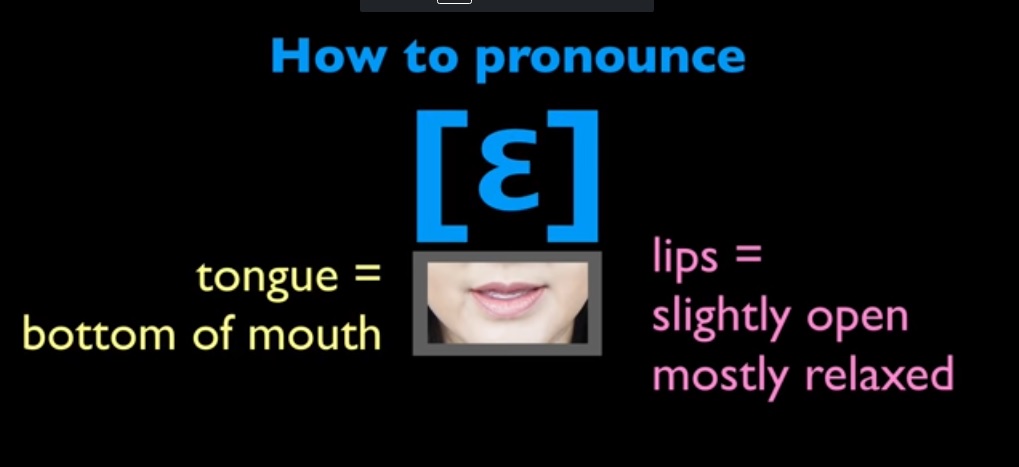 e
e
e
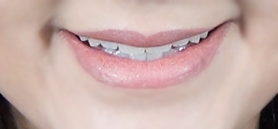 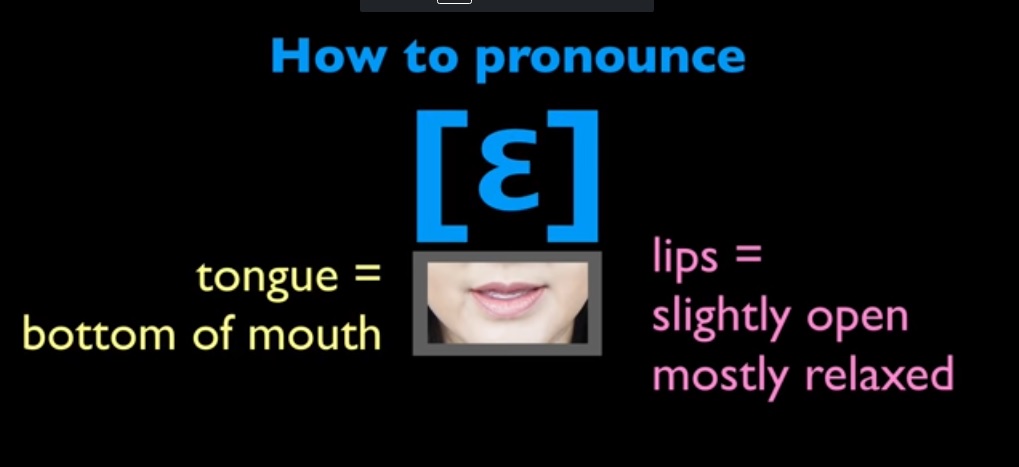 e
p
t
e
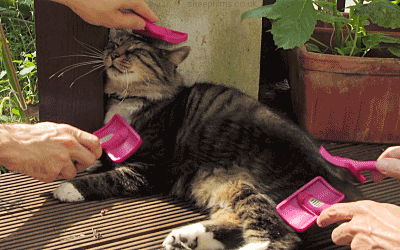 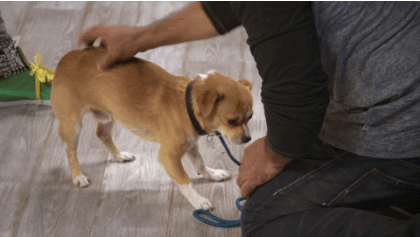 n
t
e
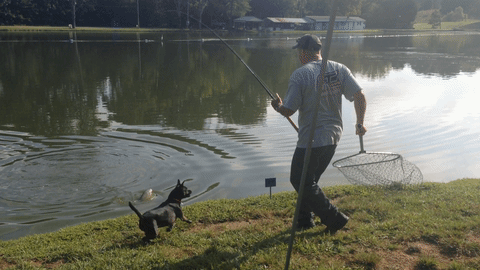 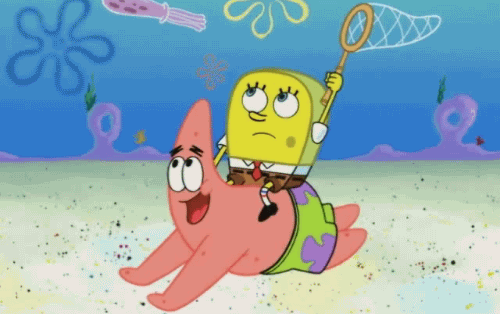 e
e
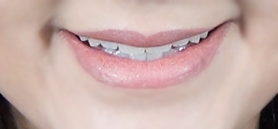 t
P
e
e
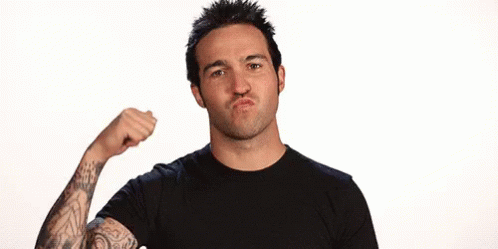 v
E
e
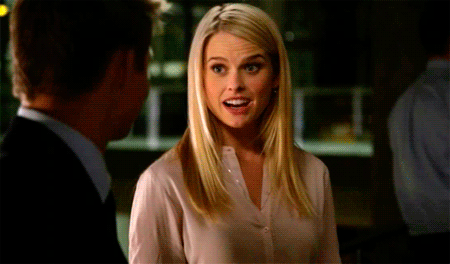 Chin
s
e
e
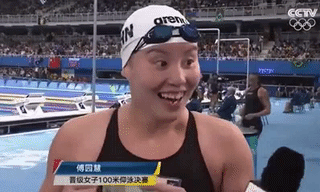 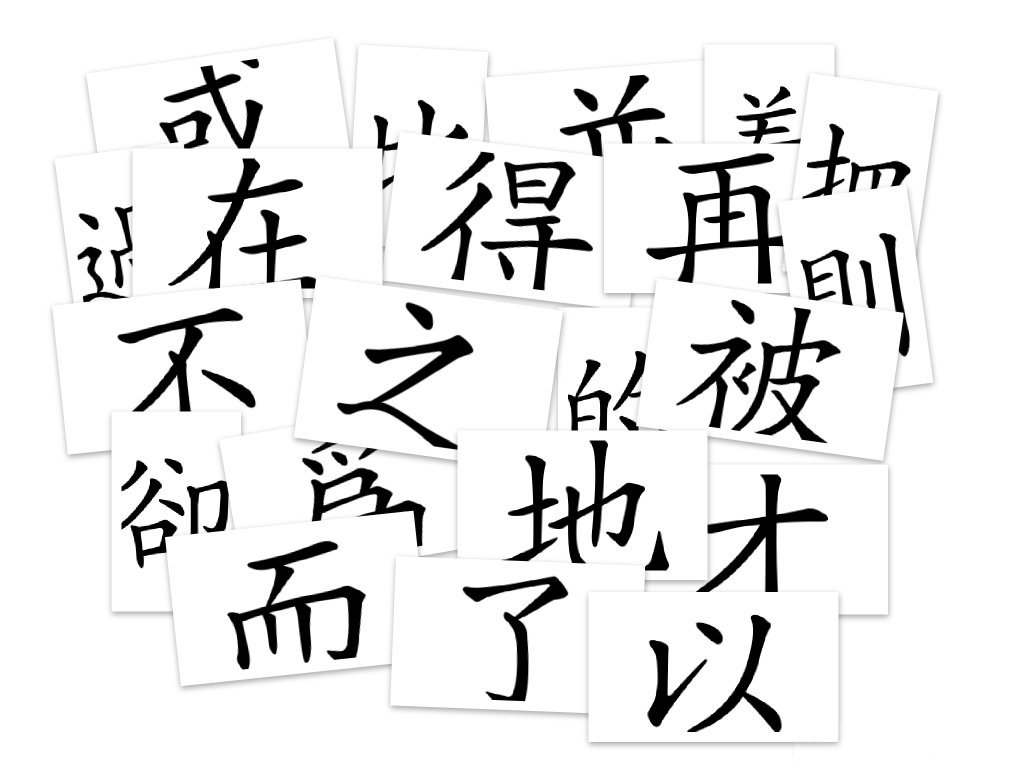 He is Pete.
Pete has a pet.
She is Eve.
Eve has a net.
Pete and Eve can speak Chinese of pet and net.
i
e
i
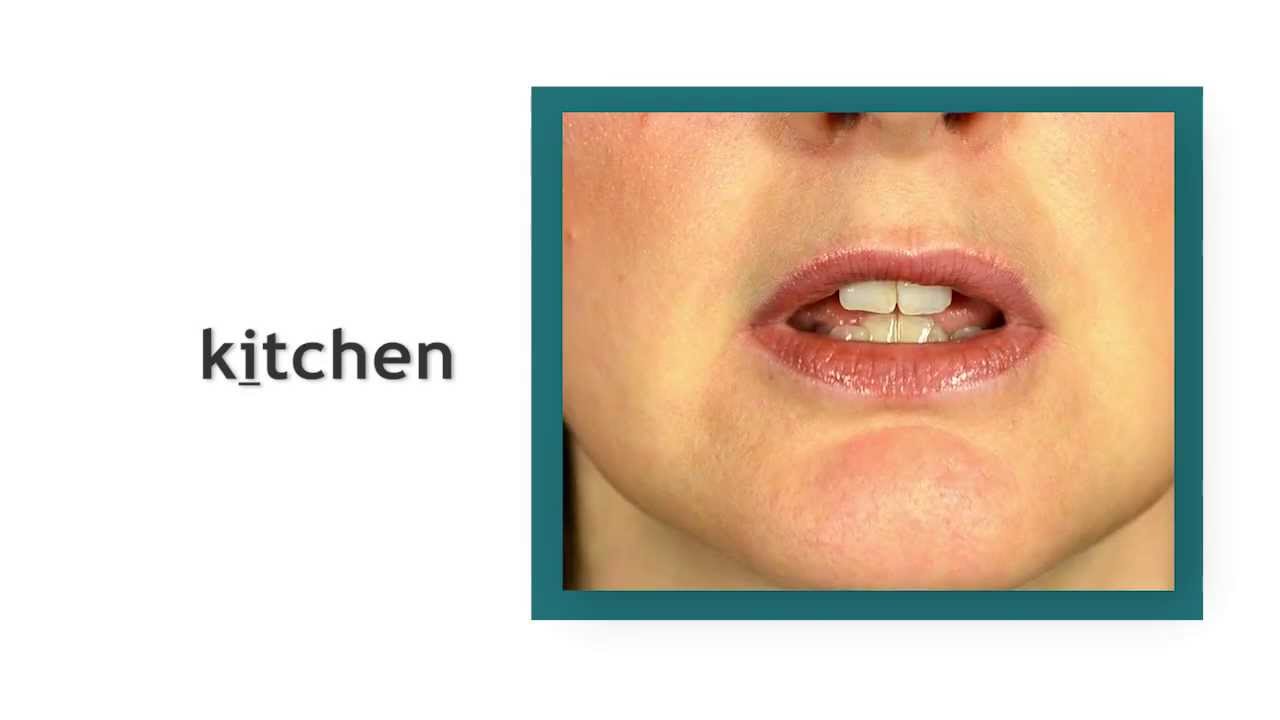 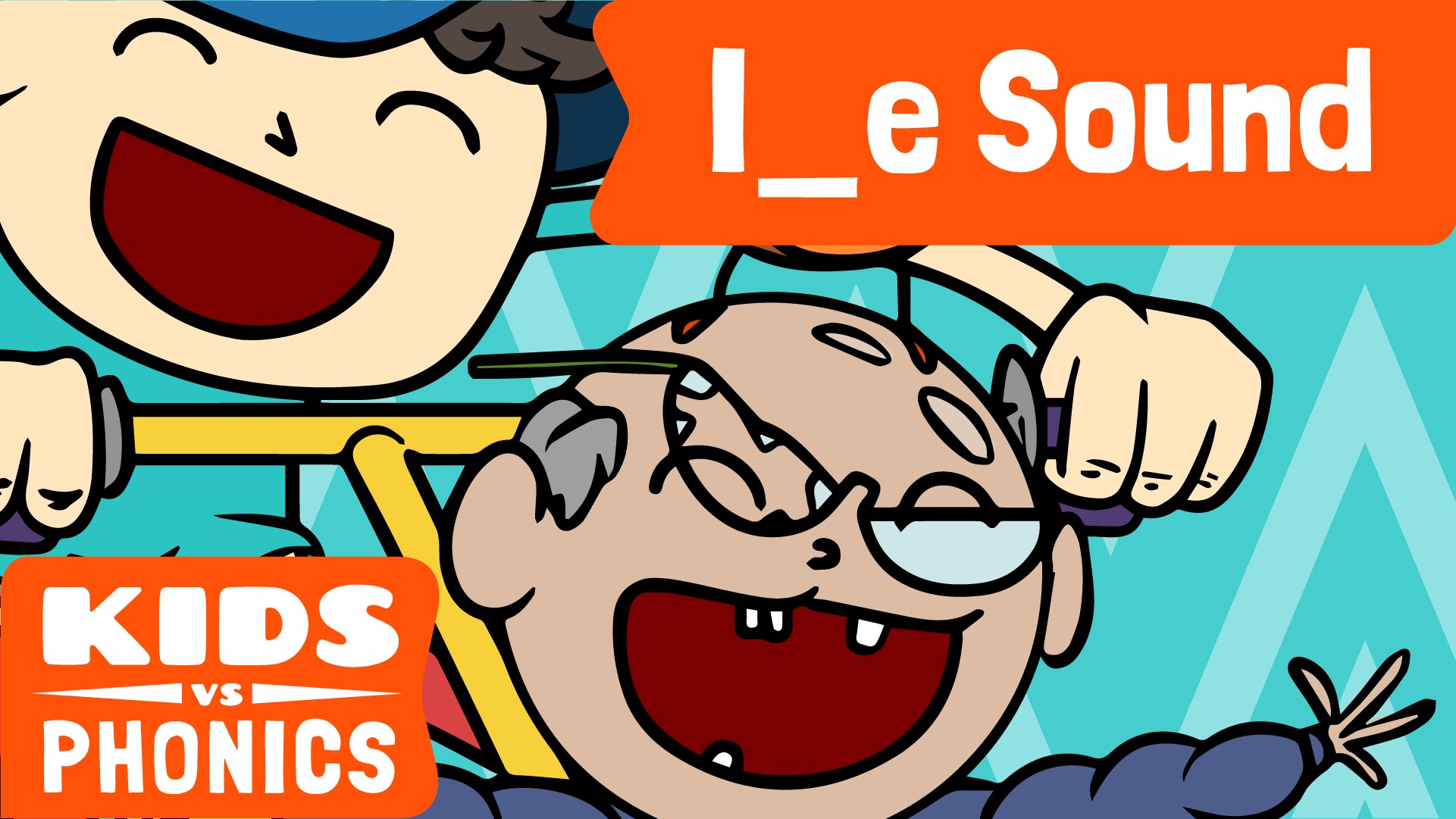 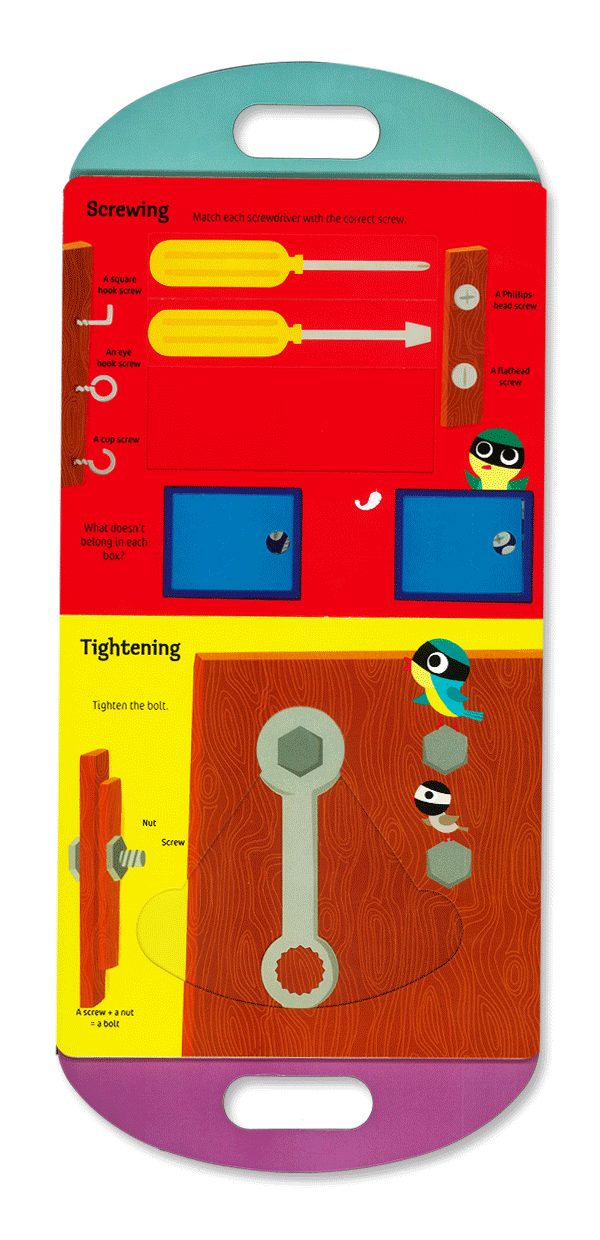 k
t
i
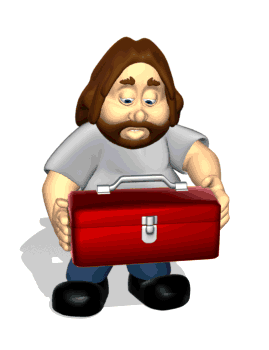 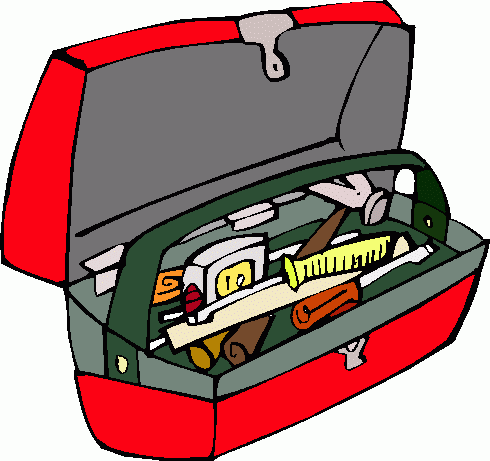 p
p
i
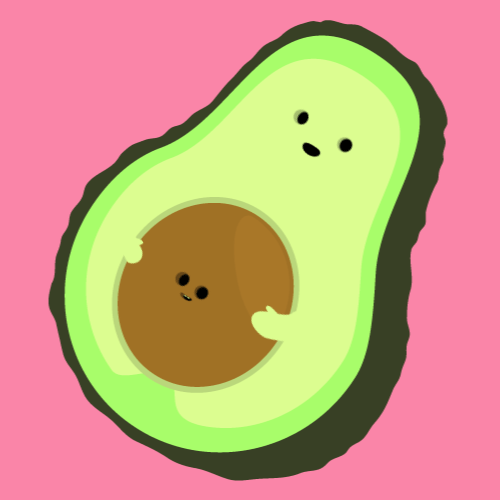 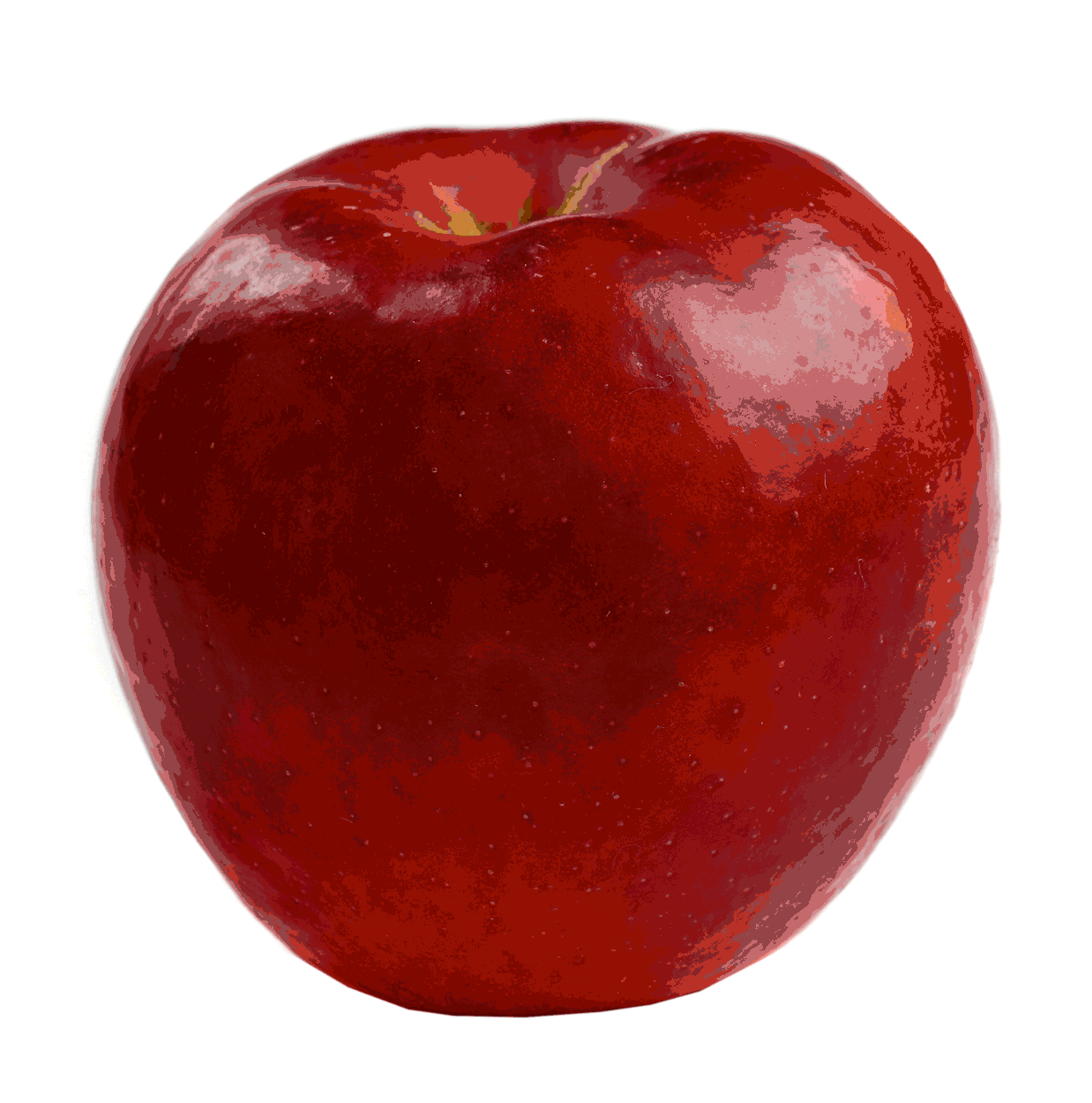 The words with “i” sounds
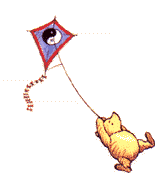 t
k
e
i
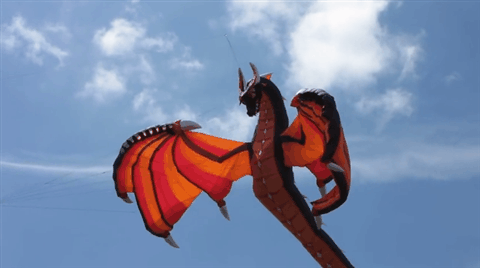 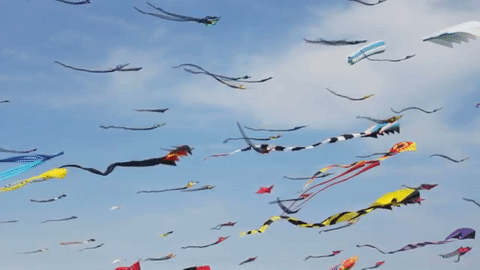 p
p
e
i
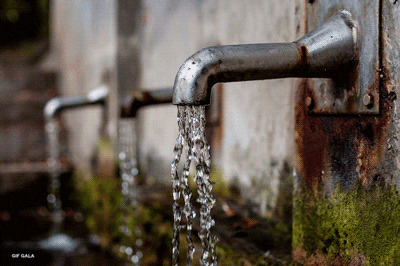 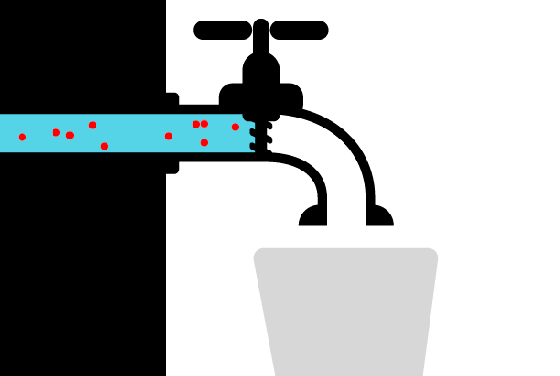 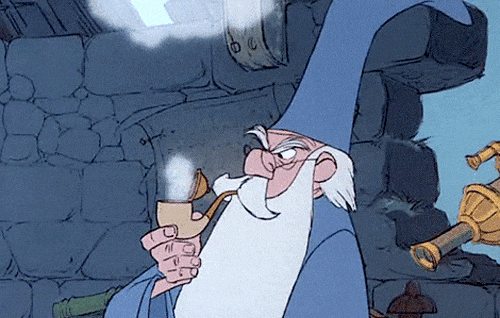 k
h
e
i
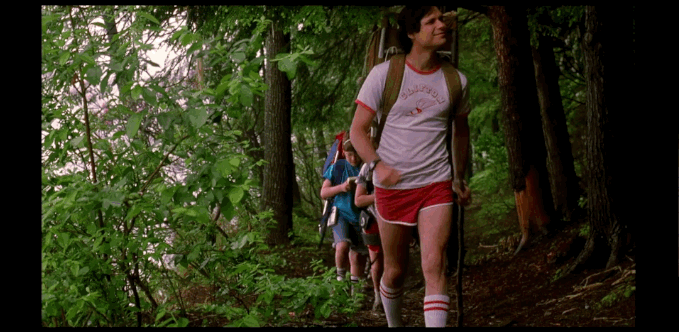 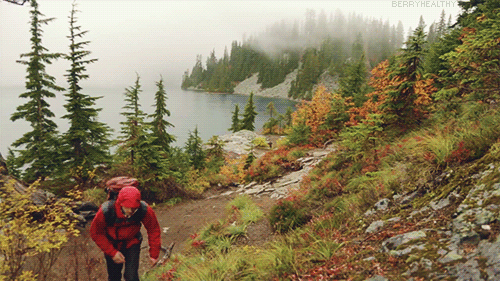 d
r
e
i
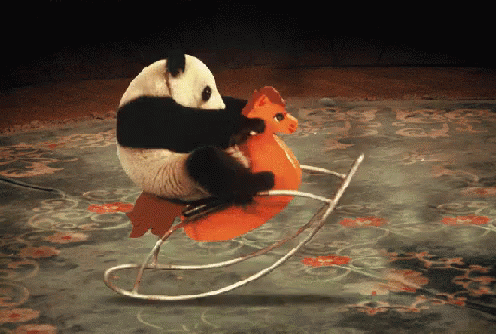 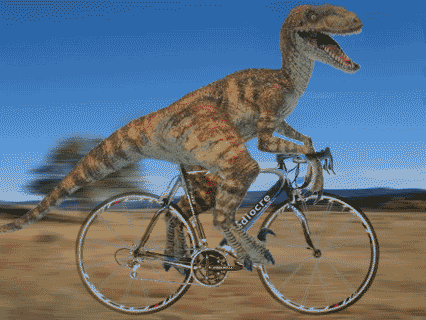 The words with “i_e” sounds
Hike with a kit.
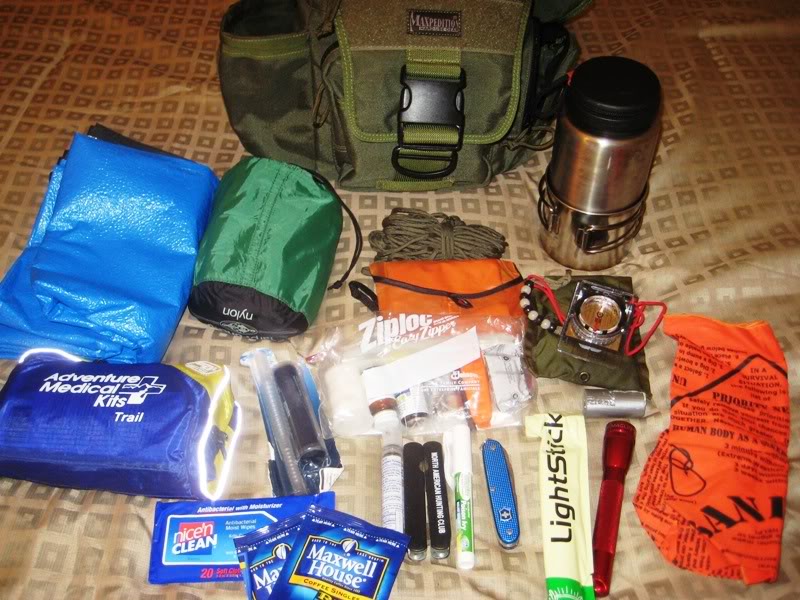 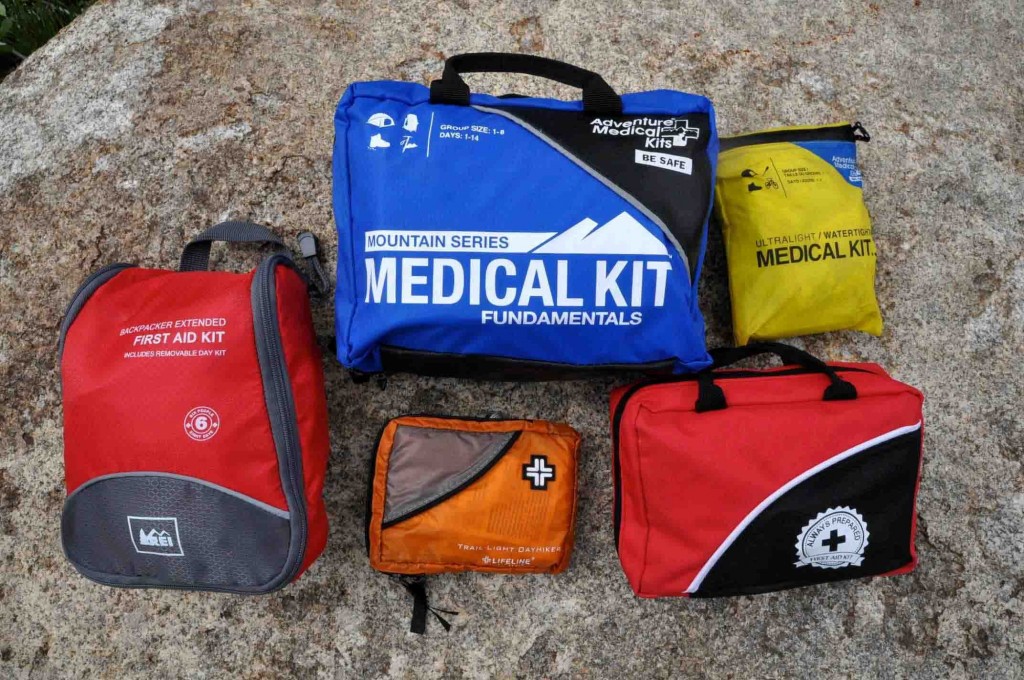 Ride with a kite.
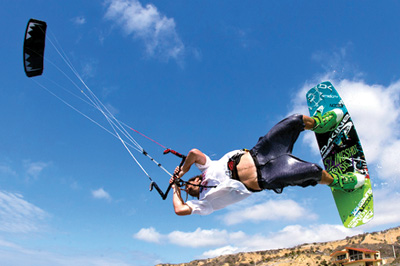 Let’s hike and ride a bike.
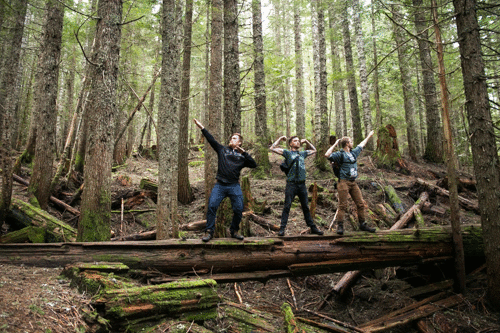 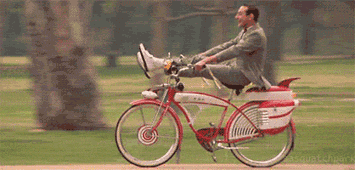 Hike with a kit.
Ride with a kite.
Let’s hike and ride a bike.
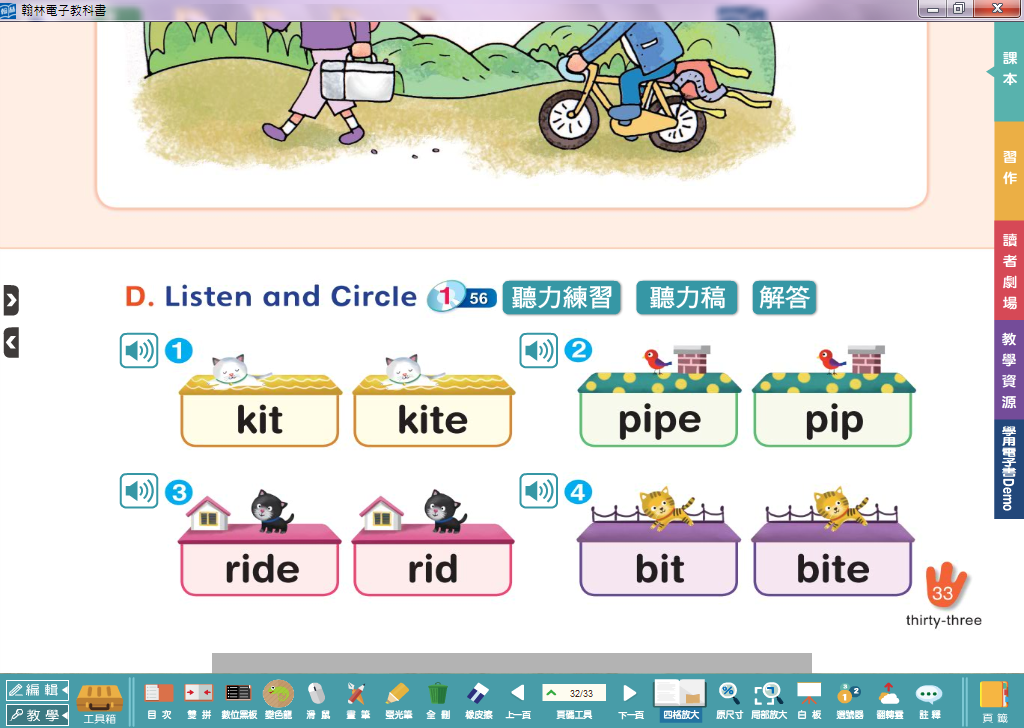 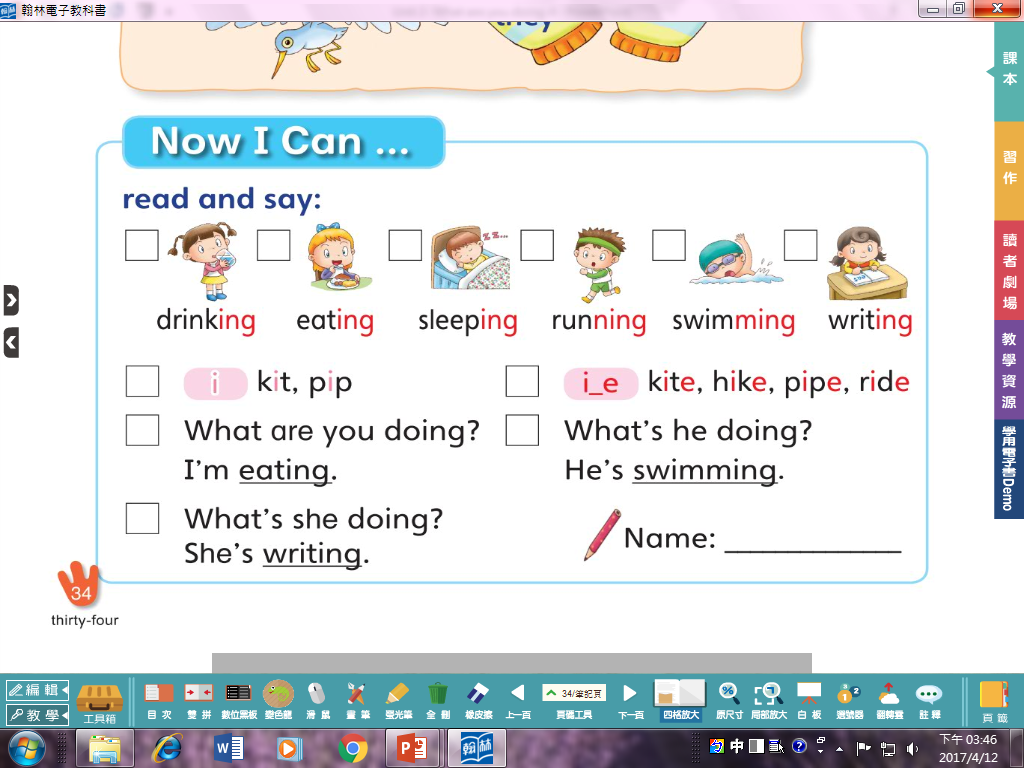 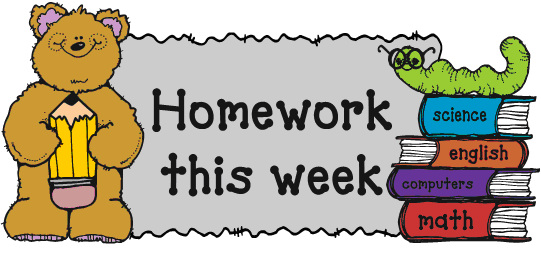 【第九週英語作業】
1. 課本P34頁內容，請家長協助認證簽名。
★下週前兩節英文課要進行期中多元評量，內容為Starter Unit~Unit2全。除單字&句型檢核外，會分組進行課文&歌曲發表，可多聽CD或上Mandy老師的網頁複習。要背單字
a
e
a
i
e
e
e
e
i